A day in the life of an Operations PM
Copilot for Microsoft 365
Get started
~1 hour saved per week
Areas of investment: higher priority projects
Better communication with colleagues
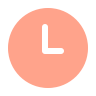 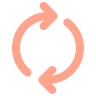 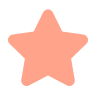 Benefits
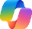 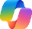 Copilot
Copilot
Cassandrais an Operations lead at Contoso
8:00 am
8:15 am
9:00 am
Cassandra, an Operations PM, uses Copilot2 to summarize her emails and Teams messages from overnight and draft responses to urgent items leveraging the drafting feature
To make sure she is ready for her meeting, she uses Copilot2 to search for information on the project looking across past emails, meetings, files, internal, and external articles.
To focus on the meeting instead of taking notes, Cassandra uses the transcribe feature during the project team meeting to capture a summary of the conversation and key actions.
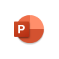 Copilot in PowerPoint
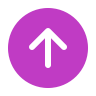 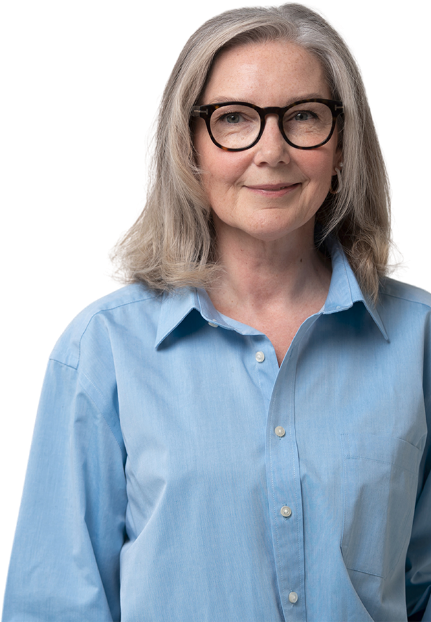 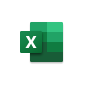 Summarize all the emails and Teams chats in the past day, highlighting the primary asks and open items.
Stay connected and prepared across classes, extracurriculars, work, and more.
Summarize key discussion points. Identify agreed-upon next steps.
Copilot in Excel
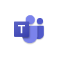 Copilot in Teams
4:00 pm
2:00 pm
11:00 am
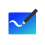 Copilot in Whiteboard
Cassandra prepares a presentation on the readiness plan, using Copilot in PowerPoint to generate the content based on the whiteboarding session.
Cassandra joins her colleagues to brainstorm the change management and readiness plan for an upcoming project using Copilot in Whiteboard to capture key project needs.
Following the meeting, she utilizes Copilot in Excel to review and analyze the project data and generate reports. She shares key insights and meeting actions to all the attendees.
Create a new presentation from this Word file. Change the layout of this slide.
Organize thoughts into logical categories and simplify complex projects for better collaboration.
Suggest formulas for this column.
Show insights in charts.
1Access Copilot at Copilot.Microsoft.com or from the Windows taskbar or Edge browser and set toggle to “Web”
2Access Copilot at Copilot.Microsoft.com, from the Windows taskbar or Edge browser, or in the Copilot app in Teams, and set toggle to “Work”.